SETBİR’İN YÜRÜTMEKTE OLDUĞU AB PROJELERİ
NU-AGE PROJESİ
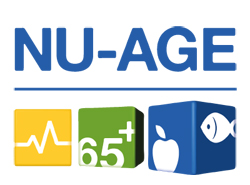 Türkiye Süt, Et, Gıda Sanayicileri ve Üreticileri Birliği
SETBİR’İN GÖREV ALDIĞI PROJELER
12 AB üyesi ülkenin gıda federasyonlarının oluşturduğu ve SETBİR’in 2003 yılında dahil olduğu SPES (Spread European Safety) Konsorsiyumu Avrupa Birliği 6. Çerçeve Programı kapsamında çeşitli projeler yürütmüş, şu an da 7. çerçeve programı kapsamında projeler yürütmektedir.
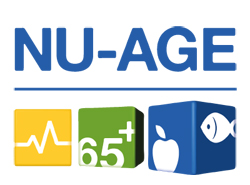 Türkiye Süt, Et, Gıda Sanayicileri ve Üreticileri Birliği
SETBİR’İN GÖREV ALDIĞI PROJELER
SETBİR, SPES GEIE konsorsiyumu dahilinde her aşamasında etkin olarak görev yaptığı pek çok projede koordinasyon, üye komitesi üyeliği, bilimsel komite üyeliği yanında iş paketlerinin yürütülmesi görevlerini üstlenmiştir.

Bunun dışında SETBİR, SPES GEIE konsorsiyumu haricinde de bir çok 7. çerçeve programı projesinde proje ortağı ve iş paketi yürütücüsü olarak görev almıştır.
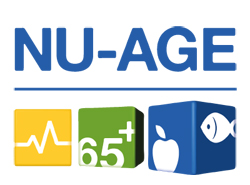 Türkiye Süt, Et, Gıda Sanayicileri ve Üreticileri Birliği
SETBİR’İN ŞİMDİYE KADAR GÖREV ALDIĞI PROJELER
TRUEFOOD PROJESİ
BASEFOOD PROJESİ
TERIFIQ PROJESİ
MILD-DRY PROJESİ
CHEESECOAT PROJESİ
FOOD MANUFUTURE PROJESİ
SAFEBAG PROJESİ
FRISBEE PROJESİ
GEGÜP PROJESİ
BABYSAFE PROJESİ
ORION PROJESİ
BIOBOARD PROJESİ
OPEN NEW FOOD PROJESİ
PURE FORMULA PROJESİ
MYCOSPEC PROJESİ
NU-AGE PROJESİ
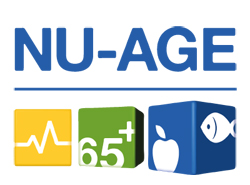 Türkiye Süt, Et, Gıda Sanayicileri ve Üreticileri Birliği
NU –AGE PROJESİ
«Avrupa’da Nüfusun Sağlıklı Yaşlanma Süreci Geçirmesi için Yaşlı İnsanların Özel Gereksinimlerine Uygun Beslenme Stratejileri Geliştirmek»
1 Mayıs 2011 tarihinde başlayan ve 60 ay süreli projenin amacı beslenmenin yaşlanma ve buna bağlı olarak akıl sağlığı, kalp sağlığı, sindirim sistemi hastalıkları, kemik yoğunluğu, bağışıklık, kas ağırlığı ve diğer fonksiyonlar üzerine etkilerinin çalışılmasıdır.
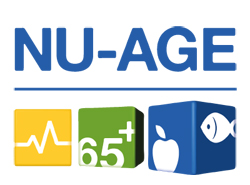 Türkiye Süt, Et, Gıda Sanayicileri ve Üreticileri Birliği
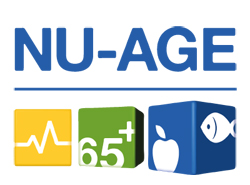 NU –AGE PROJESİ
Nu-Age Projesi 17 Ülkeden 31 ortak ile yürütülen büyük ve multidisipliner bir projedir.

Projenin ortakları arasında; 
Avrupa’nın önde gelen kuruluşlarında görev yapan beslenme uzmanları, gerontologlar, bağışıklık uzmanları, moleküler biyologlar, 
5 büyük gıda firması
8 geleneksel gıda firması
1 biyoteknoloji firması
SPES GEIE Konsorsiyumu (13 Avrupa ülkesinin gıda endüstri KOBİ birliklerini  kapsayan)
ve CIAA (Avrupa Gıda ve İçecek Sanayi Konfederasyonu)
	yer almaktadır.
Türkiye Süt, Et, Gıda Sanayicileri ve Üreticileri Birliği
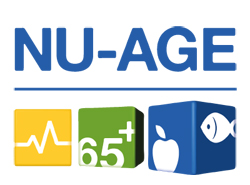 NU –AGE PROJESİ
Nu-Age yaşlı insanların beslenmeleriyle ve doğru diyetin, yaşla ilgili hastalıkları nasıl engellediğiyle ilgili bir projedir. 

Projenin ana bölümü, Avrupa genelindeki 625 yaşlı bireyden, proje için geliştirilen 65+ gıda kılavuzuna uygun şekilde beslenmelerinin istendiği, bu kişilerden alınan sonuçların kendi diyetlerini değiştirmeyen 625 yaşlı bireyden oluşan kontrol grubu ile karşılaştırıldığı  1 yıllık bir diyet müdahalesinden oluşmaktadır.
Türkiye Süt, Et, Gıda Sanayicileri ve Üreticileri Birliği
NU –AGE PROJESİ
Projenin somut çıktıları; 
65 yaş üstü AB vatandaşları için özel yeni bir gıda piramidi “Nu-Age diyeti” oluşturmak, 
AB’nin yaşlanan nüfusu için diyetin rolü konusunda multidisipliner bir yaklaşım geliştirerek, sağlıklı yaşlanmada diyetin moleküler ve hücresel mekanizmalara etkisini açıklamak, 
AB yaşlı nüfusu için beslenme standartları, tavsiyeler ve kılavuzlar oluşturulmasına katkı sağlamak, 
Yaşlanmanın sebep olduğu çöküşü geciktirmeye odaklı, endüstriyel olarak desteklenen gıdalar tasarlamak.
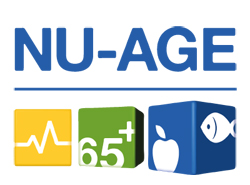 Türkiye Süt, Et, Gıda Sanayicileri ve Üreticileri Birliği
NU –AGE PROJESİ
Projede SETBİR, projenin tanıtımından, ülkemizde yaşlı insanlar ve mevzuat ile ilgili araştırmalardan, proje sonuçlarının proje ortağı KOBİ’lere aktarımından ve proje ortağı Türk KOBİ ile proje yönetiminin iletişiminden sorumludur.
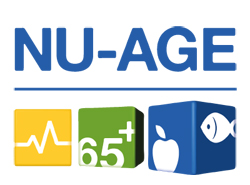 Türkiye Süt, Et, Gıda Sanayicileri ve Üreticileri Birliği
NU –AGE PROJESİNİN AMAÇLARI
5 farklı Avrupa Bölgesinde yaşayan 65-79 yaş arasındaki 1250 sağlıklı yaşlı insanın (yarısı kontrol grubu olmak üzere) tüm diyetlerini yeniden düzenleyerek, bu kişilerin farklı organlarında/sistemlerinde (bağışıklık, kalp ve damar sistemi, kemik, beyin, kas ve bağırsak) meydana gelen fiziksel ve algısal yıkımı önlemek,
65 yaş üstü insanlar için oluşturulacak olan beslenme piramidinin, insanların organ ve sistemleri üzerindeki etkilerini incelemek,
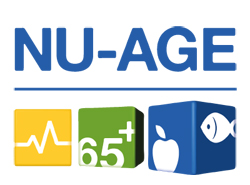 Türkiye Süt, Et, Gıda Sanayicileri ve Üreticileri Birliği
NU –AGE PROJESİNİN AMAÇLARI
120 alt gruptan oluşan konularda çalışmalar yaparak tüm diyet etkisinden sorumlu hücresel/moleküler hedefler/mekanizmalar  belirlemek için çalışmalar yapmak,
Diyete yanıt vermede bireysel çeşitliliğin rolünü belirlemek için genetik ve epigenetik çalışmalar yapmak,
Bütüncül, kapsamlı bir yaklaşımla tüm verileri analiz etmek.

Beslenme müdahalesinin sonuçları, yaşlı insanlar için fonksiyonel gıda prototiplerinin ve geleneksel gıdaların geliştirilmesinde kullanılacaktır.
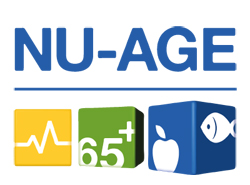 Türkiye Süt, Et, Gıda Sanayicileri ve Üreticileri Birliği
NU –AGE PROJESİNİN SONUÇLARI
Analizler için gönüllülerden biyolojik numuneler toplanmıştır.
Uyumu artırmak için, müdahale grubundaki gönüllülere, konsorsiyumun içerisindeki ve dışarıdaki firmalardan makarna, zeytinyağı, margarin, dondurulmuş sebze çorbası, düşük tuzlu/az yağlı peynir ve D vitamini takviyeleri ücretsiz sağlanmıştır.

NU-AGE veri tabanı oluşturulmuştur.
Projedeki iş paketlerinden alınan sonuçların yönetimi ve analizleri doğrultusunda NU-AGE veri tabanı oluşturulmuş ve bilgisayar destekli veri girişi, veri doğrulama dahil olmak üzere veri tabanı modelleme ve testleri geliştirilmiştir.
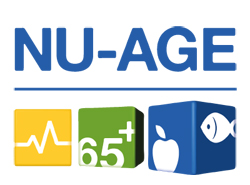 Türkiye Süt, Et, Gıda Sanayicileri ve Üreticileri Birliği
NU –AGE PROJESİNİN SONUÇLARI
Avrupa'da yaşlılarda gıda tercihlerinde belirleyici faktörün  sosyo-ekonomik faktör olduğuna ilişkin ilk sonuçlarını yayınlamıştır (Irz et al., Public Health Nutrition Journal, 2013). 
Gıda tercihleri ile ilgili sonuçlar, "Appetite" isimli dergide yayınlanmıştır. 
Bunlara ilave olarak, beslenme davranışları ve sağlıkla ilgili bilgilere karşı yaşlı tüketicilerin algıları konusunda 278 gönüllü üzerinde bir anket gerçekleştirilmiştir.
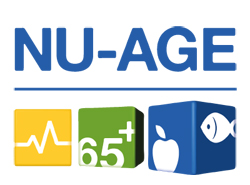 Türkiye Süt, Et, Gıda Sanayicileri ve Üreticileri Birliği
NU –AGE PROJESİNİN SONUÇLARI
Proje Ortağı KOBİ’ler, NU-AGE kapsamında yaşlı insanların beslenmesine uygun gıda prototipleri geliştirmişlerdir. Geliştirilen ürünler;

Sebzeli ve ekşi kremalı sos
Vitamin, mineral ve ginseng ilaveli UHT süt,
Yağı azaltılmış, tuzsuz kaşar peyniri,
Yağı azaltılmış ve zeytinyağı ilaveli yoğurt,
Arpalı ve beta-glukan açısından zenginleştirilmiş ekmek,
Az yağlı ve kesimi kolay kırmızı et
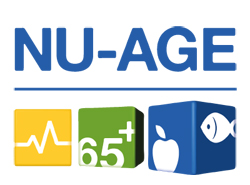 Türkiye Süt, Et, Gıda Sanayicileri ve Üreticileri Birliği
Detaylı bilgi için:

http://www.nu-age.eu/
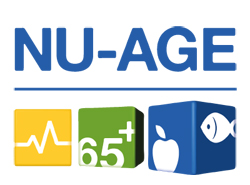 Türkiye Süt, Et, Gıda Sanayicileri ve Üreticileri Birliği
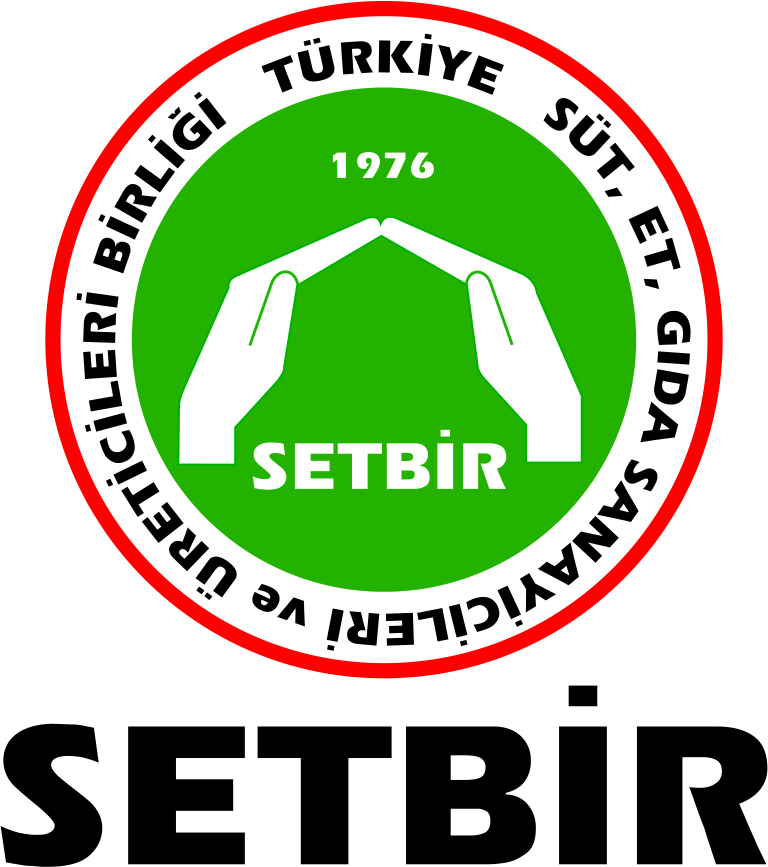 Türkiye Süt, Et, Gıda Sanayicileri ve Üreticileri Birliği